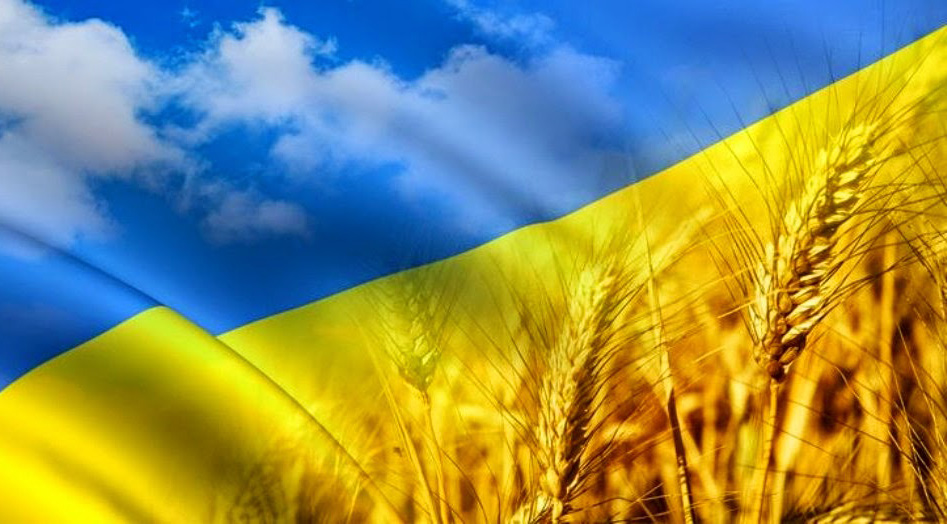 МЕТОДИЧНА МОДЕЛЬ ПЕРЕЯСЛАВСЬКОГО БУДИНКУ ХУДОЖНЬОЇ ТВОРЧОСТІ ДІТЕЙ, ЮНАЦТВА ТА МОЛОДІ 
З НАЦІОНАЛЬНО-ПАТРІОТИЧНОГО ВИХОВАННЯ 
«УКРАЇНЕЦЬ. ГРОМАДЯНИН. ПАТРІОТ»
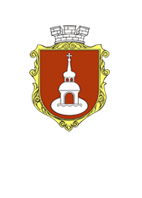 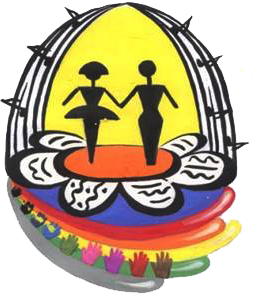 ПЕРЕЯСЛАВСЬКИЙ БУДИНОК ХУДОЖНЬОЇ ТВОРЧОСТІ ДІТЕЙ, ЮНАЦТВА ТА МОЛОДІПЕРЕЯСЛАВСЬКОЇ МІСЬКОЇ РАДИБОРИСПІЛЬСЬКИЙ РАЙОНКИЇВСЬКА ОБЛАСТЬ
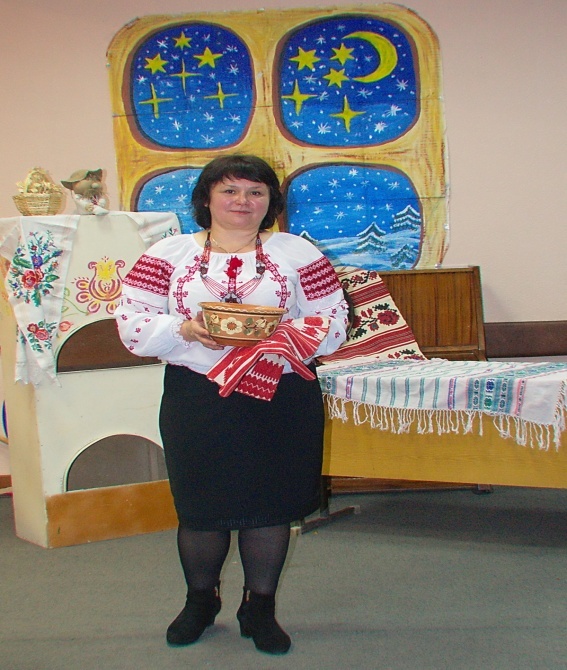 ОМЕЛЬЯНЕНКО ІРИНА ІВАНІВНА,
   заступниця директора з навчально-виховної та  методичної роботи Переяславського будинку художньої творчості дітей, юнацтва та молоді
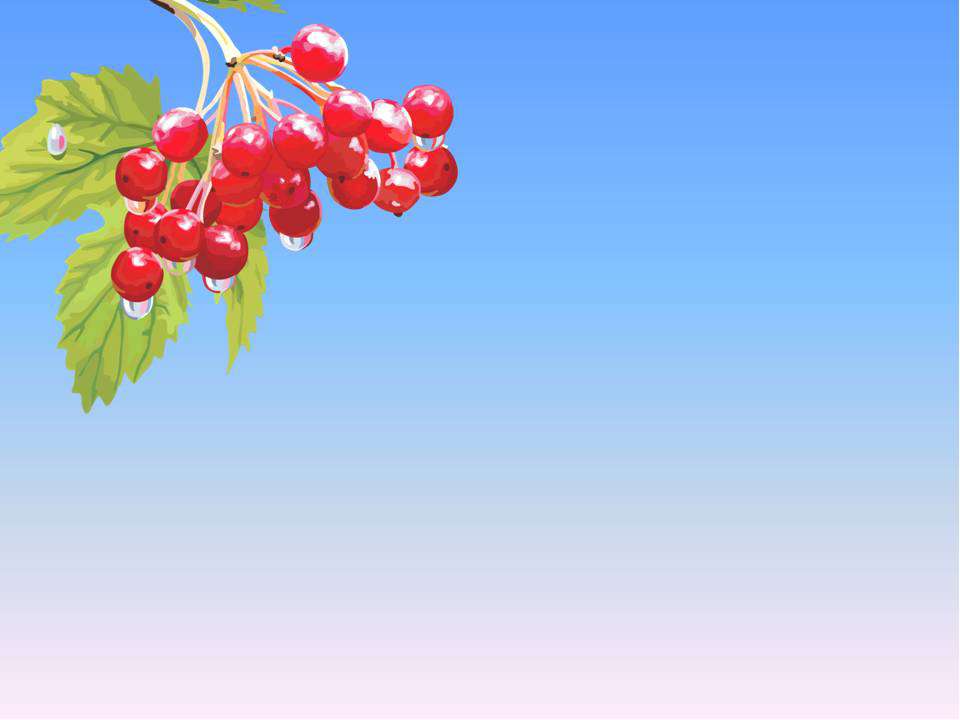 «УКРАЇНЕЦЬ. ГРОМАДЯНИН. ПАТРІОТ»        
                   Цільова програма
                     на 2022-2026 р. ,  
              затверджена на засіданні 
                      педагогічної ради
            (протокол № 3 від 01.09.2022)
Кожний учитель повинен домогтися, щоб учень якнайкраще знав близьке, дороге йому: Батьківщину і все, що її стосується, так само, як уміє читати, писати, лічити.               К. Д. Ушинський.
Основна мета роботи з національно-патріотичного виховання
формування в усіх учасників освітнього процесу бажання, переконань та навичок діяти в інтересах і на користь Батьківщини, здатності до захисту цілісності України, її національних традицій та історичної пам`яті
ЗАВДАННЯ НАЦІОНАЛЬНО-ПАТРІОТИЧНОГО ВИХОВАННЯ
актуалізація та поглиблення знань вихованців з історії української державності й громадянства, культури, традицій;стимулювання постійного зростання вихованців як особистостей;створення можливостей для повноцінної соціалізації молодих громадян, більш активного залучення їх у вирішення соціально-економічних, культурних, правових, екологічних та інших проблем  як загальнодержавного, так і місцевого значення;формування національної свідомості і людської гідності, любові до рідної землі, родини, свого народу, бажання працювати задля розвитку держави, готовності її захищати;виховання правової культури вихованців;удосконалення мовної культури, повага до української мови;продовження модернізації освітньої системи БХТДЮМ;адаптація інновацій у сфері національно – патріотичного виховання та громадянської освіти в освітнє середовище БХТДЮМ
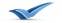 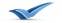 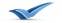 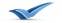 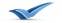 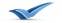 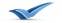 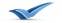 Загальнопедагогічні: гуманізації, демократизації, толерантності, дитиноцентризму, відповідності віку, системності і цілісності, самоактивності та саморегуляції.
Основні принципи роботи
Спеціальні: 
національної спрямованості, культуровідповідності та полікультурності, соціальної відповідності, історизму та  міжпоколінної наступності.
Психолого-педагогічні умови               організації роботи
Форми роботи
«Історичне краєзнавство» вивчення славетної історії рідного краю, яка є часточкою великої історії України, вчаться адекватно оцінювати історичні події, дізнаються про земляків, які прославили рідну землю, боролися та воюють зараз за її свободу.
1
Екологічний гурток: любов до рідного краю, вивчення її природних багатств, екологічні цінності
2
Міська рада дітей Переяслава: розвиток лідерства, створення та реалізації  соціальних та патріотичних проєктів
3
«Українські народні ремесла»: вивчення історії та популяризація традиційних народних ремесел
4
5
Гуртки МАН вивчають питання, пов’язані з вивченням української  історії, природи, фольклору, літератури
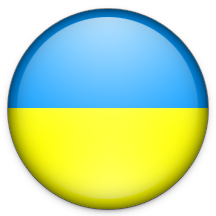 Навчальний предмет (спеціальні гуртки)
«Музейний край мого дитинства»
 “Переяслав творять люди”
“Скарби родинної творчості”
1
“Творчість. Дія. Інклюзія.”
“В майбутнє – здоровими!”
2
“Професійний чек-ліст”
“Лідери з дитинства”
3
“Наш герб – тризуб, – це воля, слава й сила!”
“Свою любов,  повагу і пошану захисникам   країни віддаєм!”
“Маленькі діти великої Перемоги”
4
5
Проєкти окремих гуртків: “Український віночок”, 
“Традиційне українське вбрання”, “Дідух”, “Обереги”, 
“Український танок” , “Український вертеп”
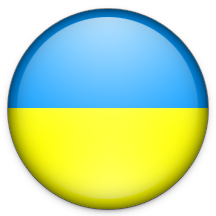 Організація проєктної  
діяльності
«Green generation»
Повага до Державних символів та
народних традицій. Участь гуртківців в
 управлінських рішеннях закладу
1
.
2
Патріотична оцінка історичної минувшини та сучасних подій в Україні
3
Чиста українська мова, використання української музичної,  пісенної, усної  народної творчості та фольклору
4
5
Народознавча та патріотична тематика творчих 
та дослідницьких робіт
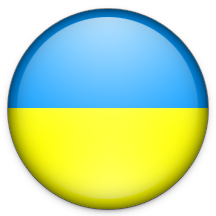 Використання національної та народної символіки в одязі та оформленні закладу
Патріотичний «дух» закладу
Відзначення важливих державних свят та пам`ятних дат: День Незалежності, День Героїв, День Гідності та Свободи, День ЗСУ та ін.
1
Зустрічі із воїнами, внутрішньо переміщеними особами та волонтерами
2
Екскурсії до музеїв  та пам`ятних місць. Віртуальні екскурсії та подорожі
3
Волонтерство: виготовлення сувенірів для воїнів, збір кришечок, аукціони та виставки-продажі дитячих робіт.
4
5
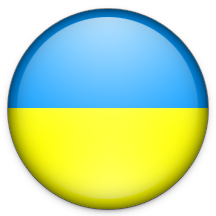 Спеціально організована діяльність
Вшанування народних свят та обрядів відповідно до календарної сезонності
Календарне планування освітньої діяльності з огляду на календар державних, міжнародних та традиційних народних дат,
1
Трансформація тематики практичних робіт гуртківців, перевага національно-патріотичній
2
Демократизація гуртка: спільне вироблення правил, прийняття рішень щодо планування, розробка гурткових проєктів
3
Використання  в освітній роботі української музики, фольклору, народної творчості
4
5
Патріотично-мотивуючі хвилинки-налашування перед 
початком роботи гуртка
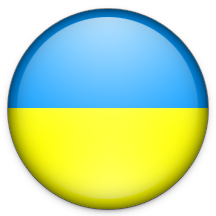 Патріотичний контент щоденної освітньої діяльності
ОСНОВНІ ПРІОРИТЕТИ РЕАЛІЗАЦІЇ ЦІЛЬОВОЇ ПРОГРАМИ«УКРАЇНЕЦЬ. ГРОМАДЯНИН. ПАТРІОТ.»
Пріоритет1. Створення системи інформаційно-методичного забезпечення.
Пріоритет 2. Формування духовних цінностей українського патріота: почуття патріотизму, національної свідомості, любові до українського народу, його історії, Української Держави, рідної землі, родини, гордості за її минуле і сучасне на прикладах героїчної історії українського народу та кращих зразків культурної спадщини; відновлення і вшанування національної пам’яті.
Пріоритет 3.  Розвиток духовно-моральних якостей, забезпечення сприятливих умов для самореалізації особистості відповідно до її інтересів та можливостей.
Пріоритет 4. Формування мовної культури, оволодіння та вживання української мови як духовного коду нації.
Пріоритет 5. Виховання правової культури, поваги до Конституції України, Законів України, державної символіки - Герба, Прапора, Гімну України та історичних святинь.
Пріоритет 6. Екологізація освітнього процесу.
Пріоритет 7. Формування громадянської активності та досвіду соціальної діяльності.
Створення системи інформаційно-методичного забезпечення
Робота Творчої академії майстерності педагогів – лабораторія виховної роботи
Віртуальний методичний кабінет https://sites.google.com/view/virtyalmetodkabinet
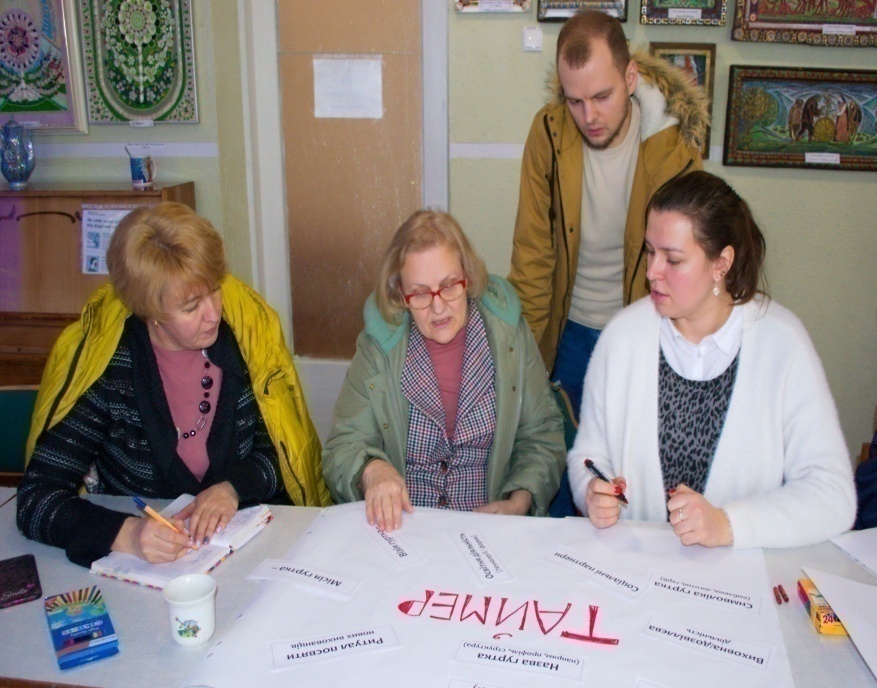 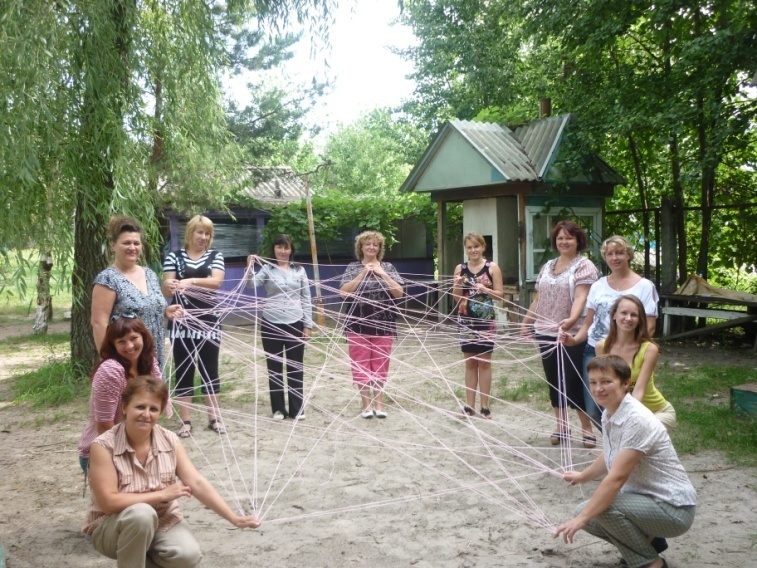 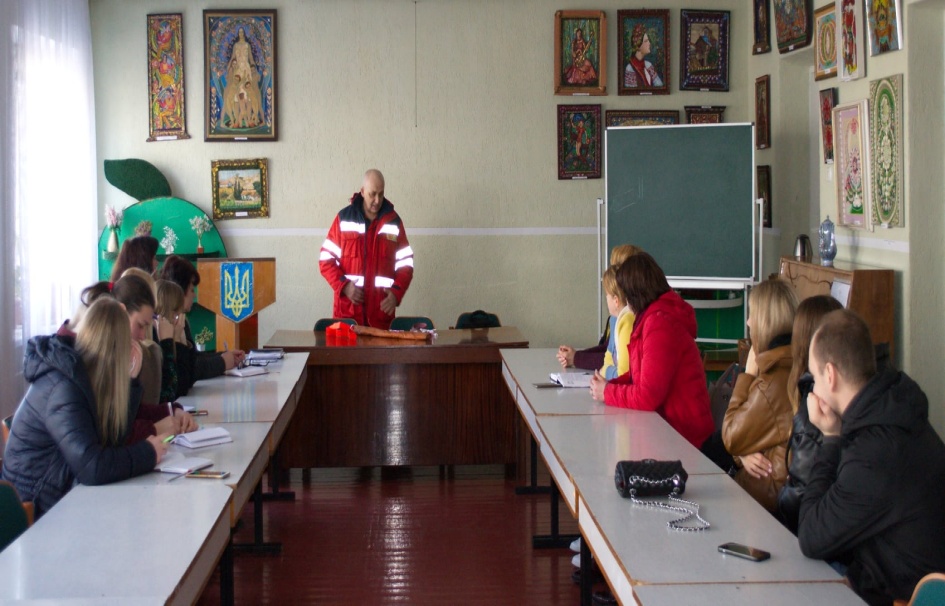 Формування духовних цінностей українського патріота
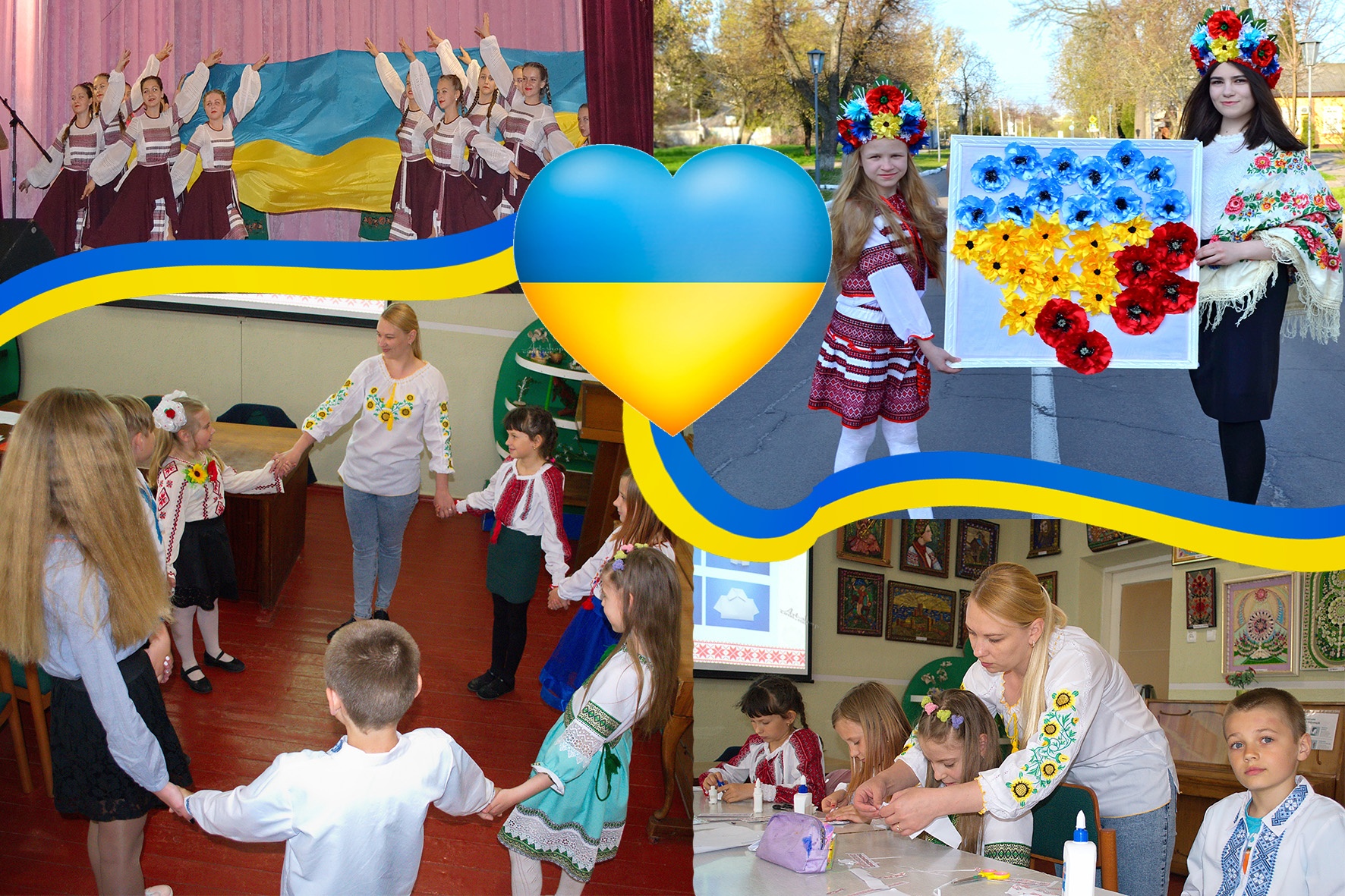 Забезпечення сприятливих умов для самореалізації особистості вихованців відповідно до їх інтересів та можливостей
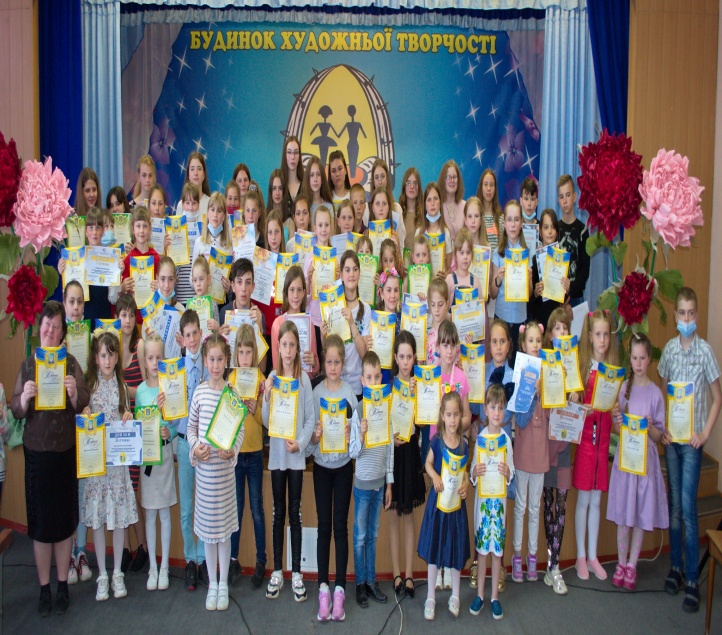 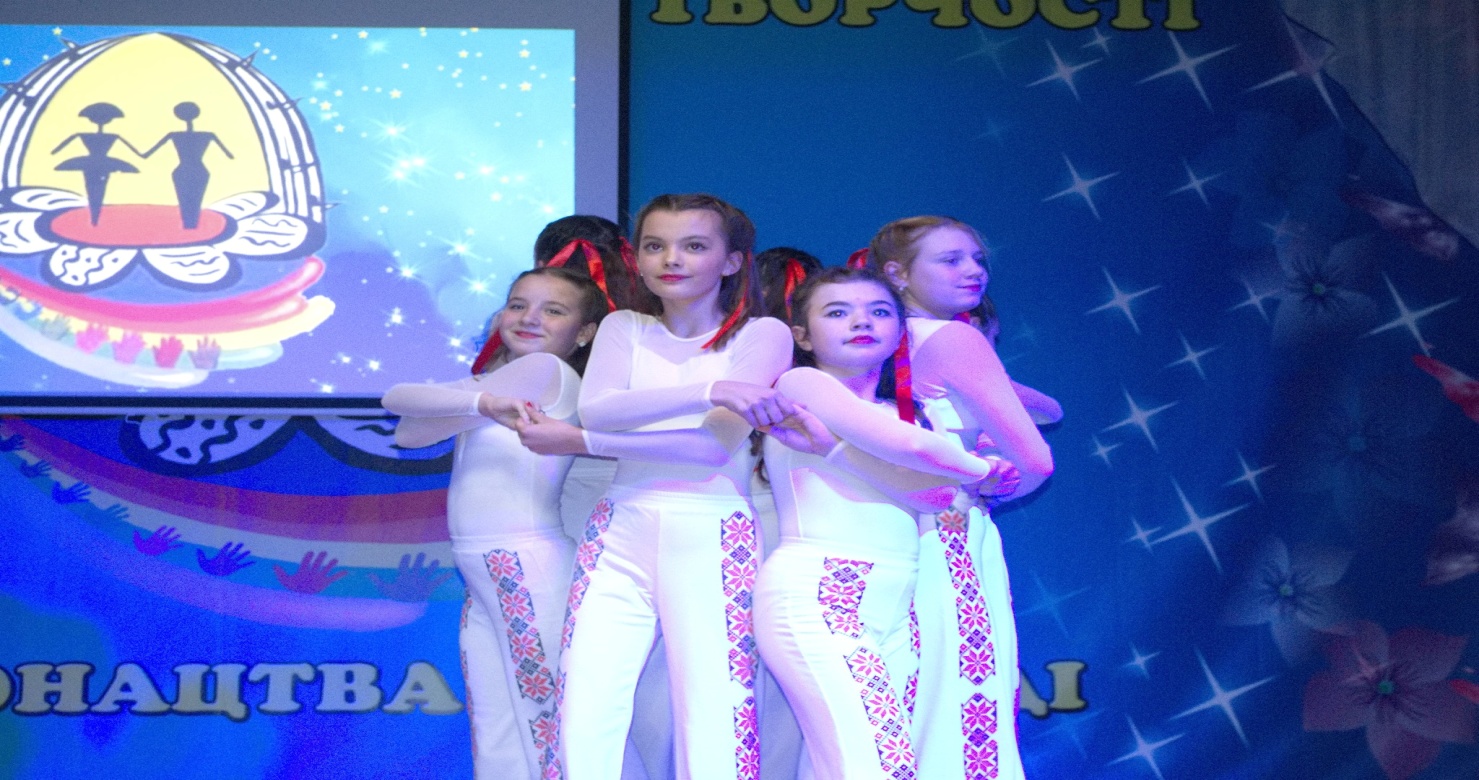 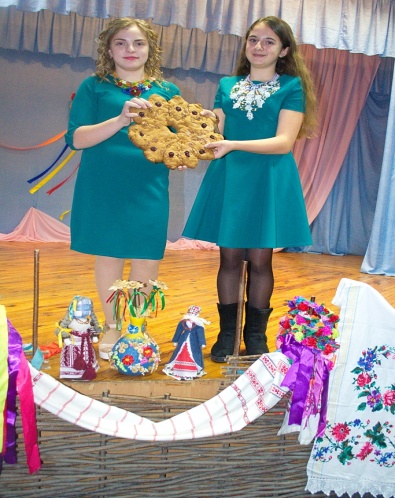 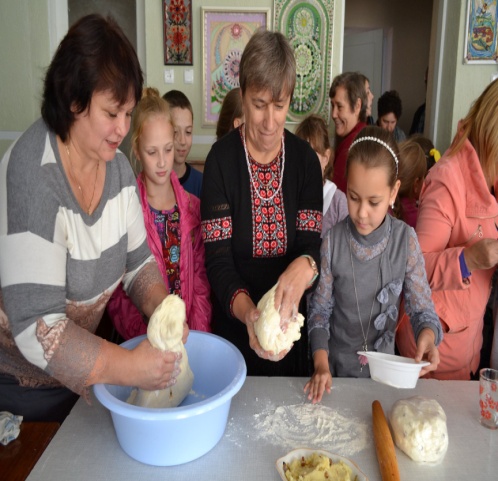 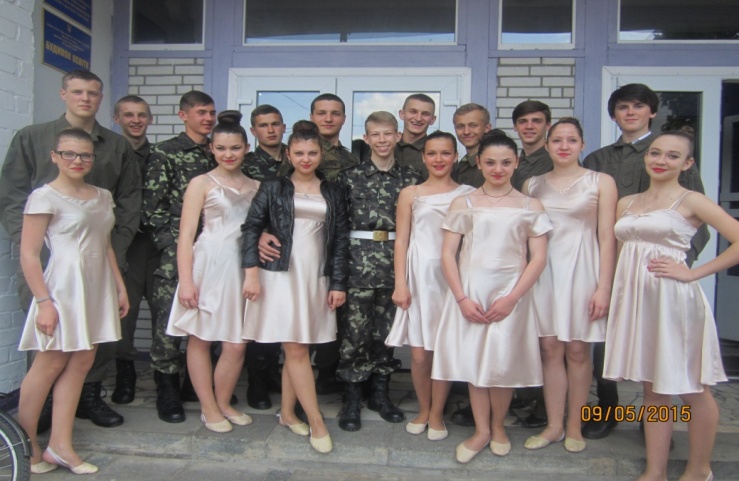 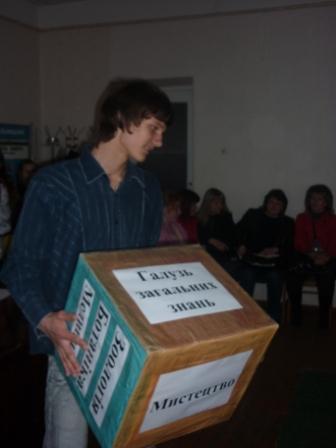 Виховання правової культури, поваги до державної символіки та історичних святинь
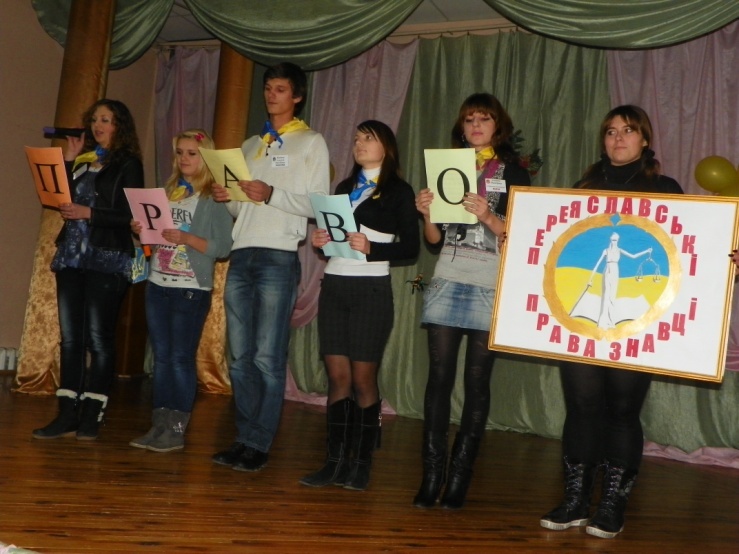 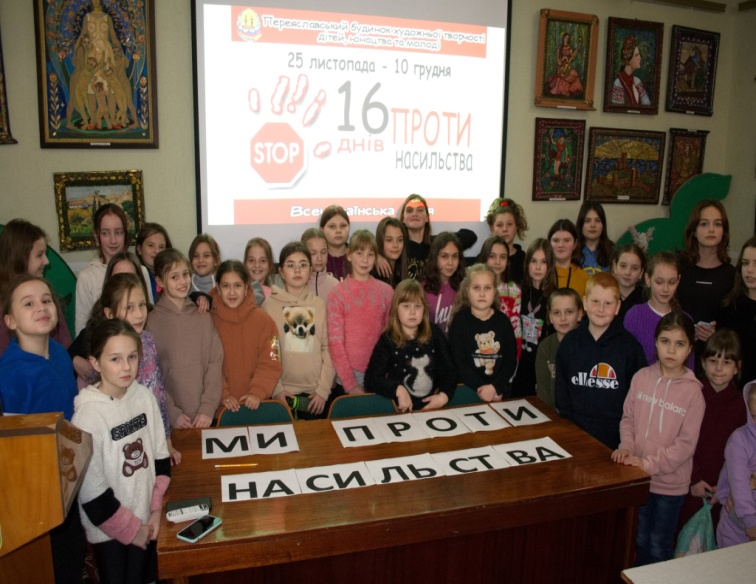 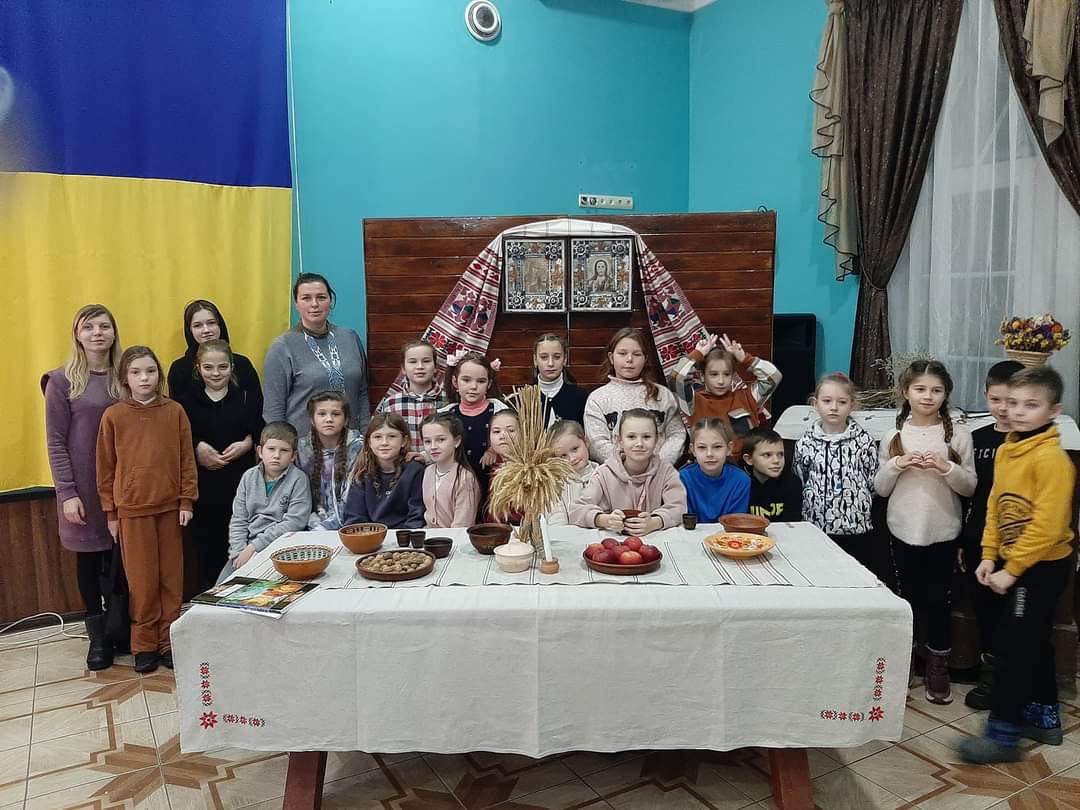 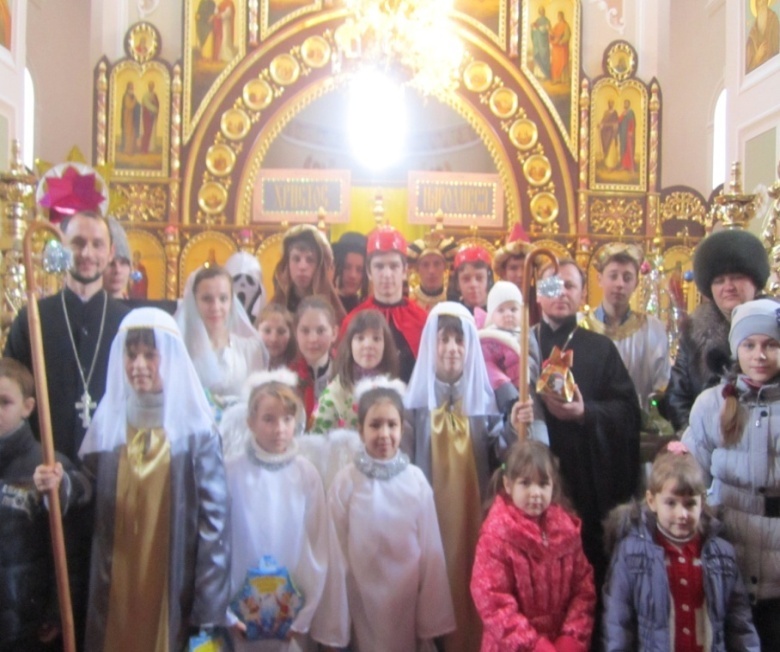 Розвиток екологічного мислення гуртківців
Реалізація проєкту «Green generation»: акції, відеочеленджі, агітаційні івенти, майстерки апсайклінгу, участь у конкурсах
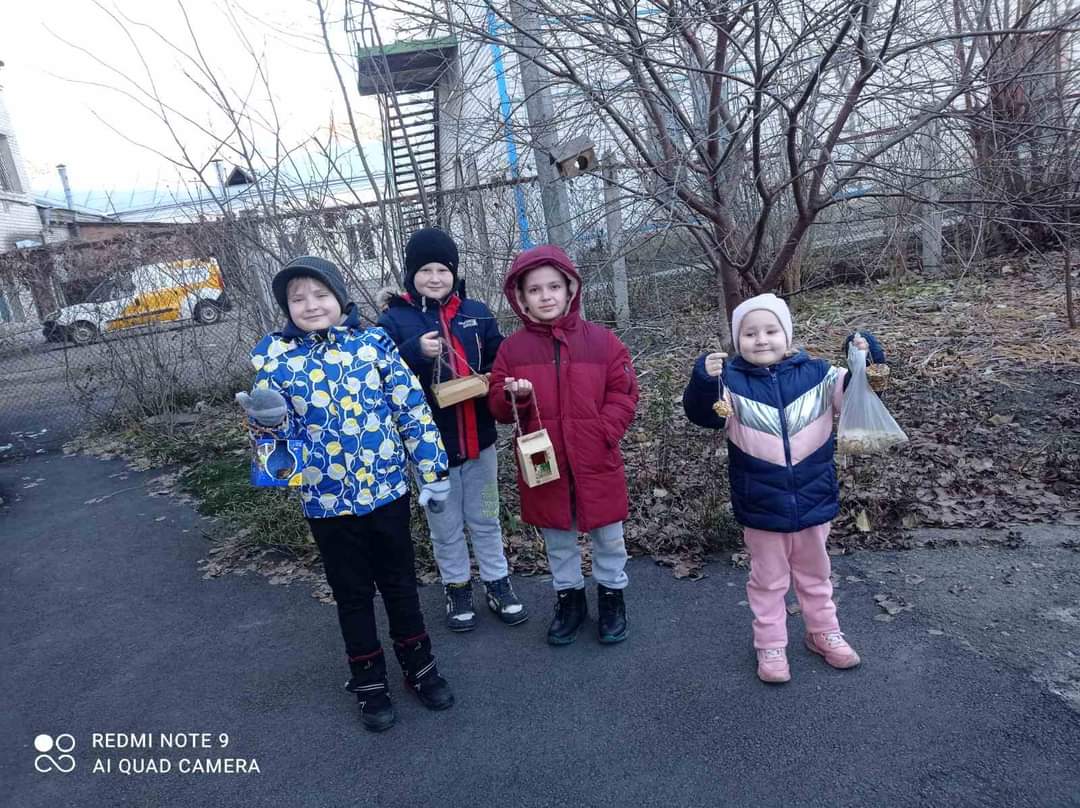 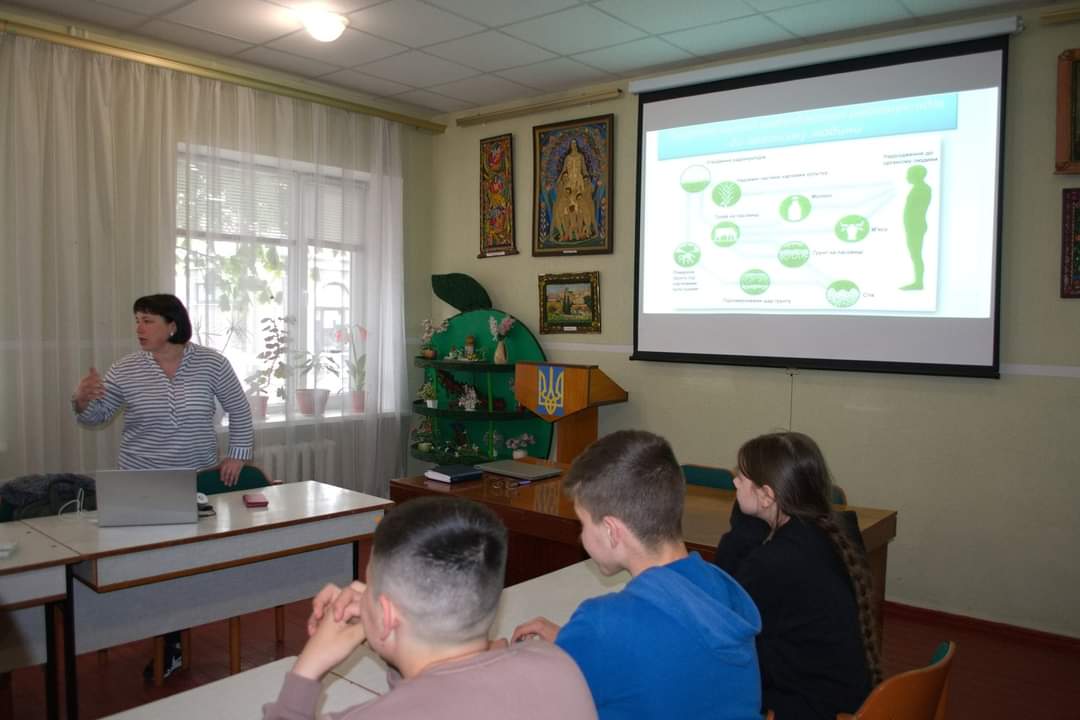 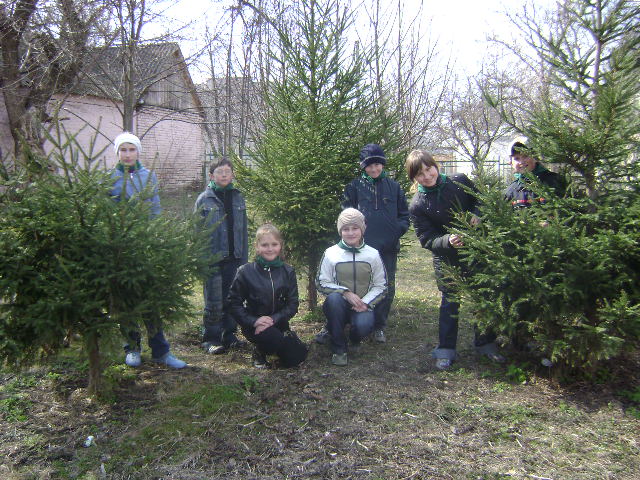 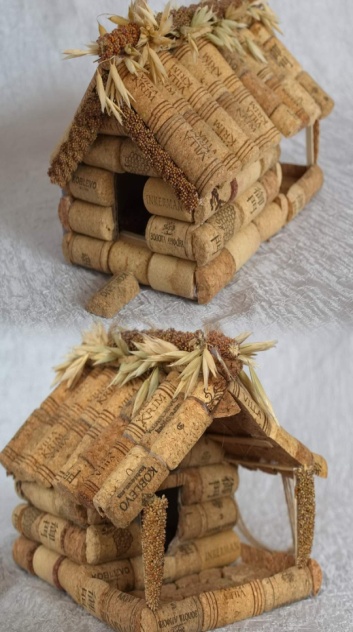 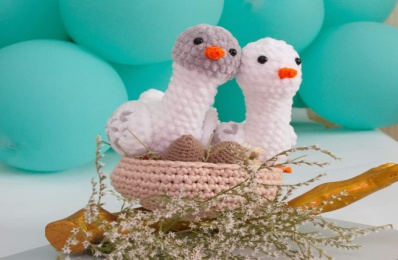 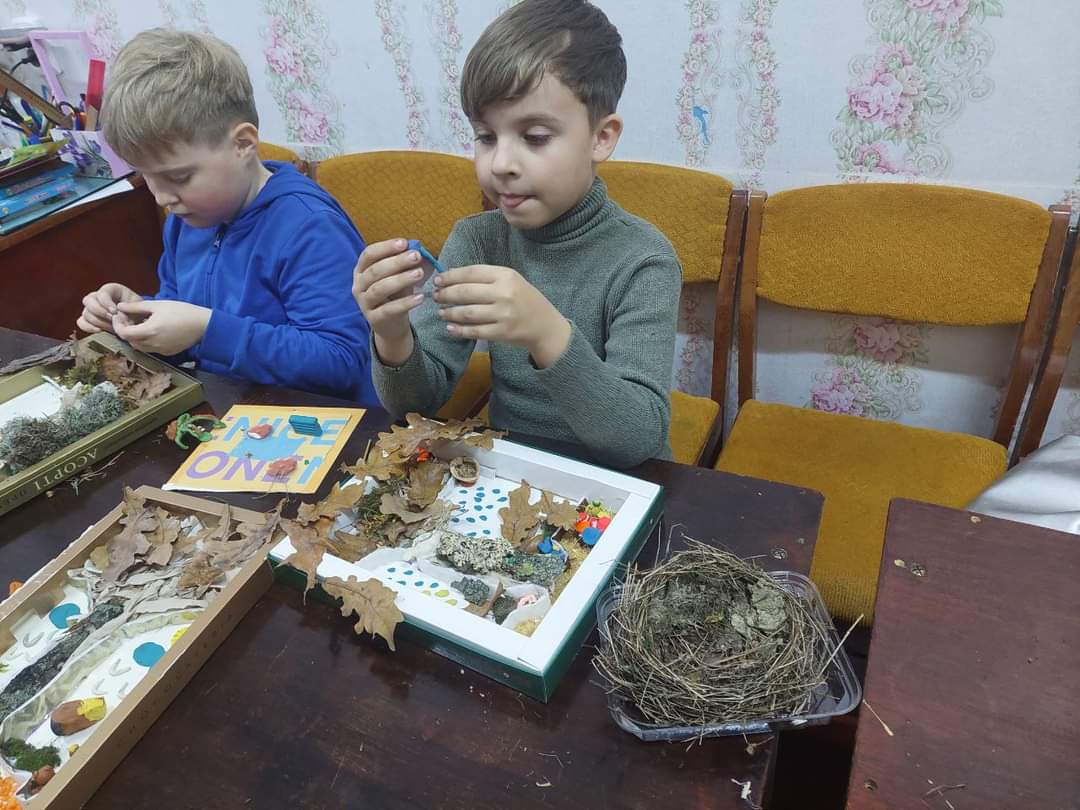 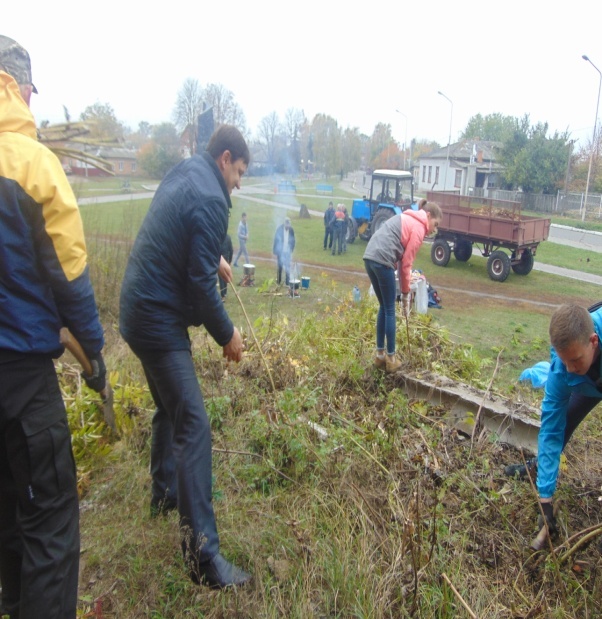 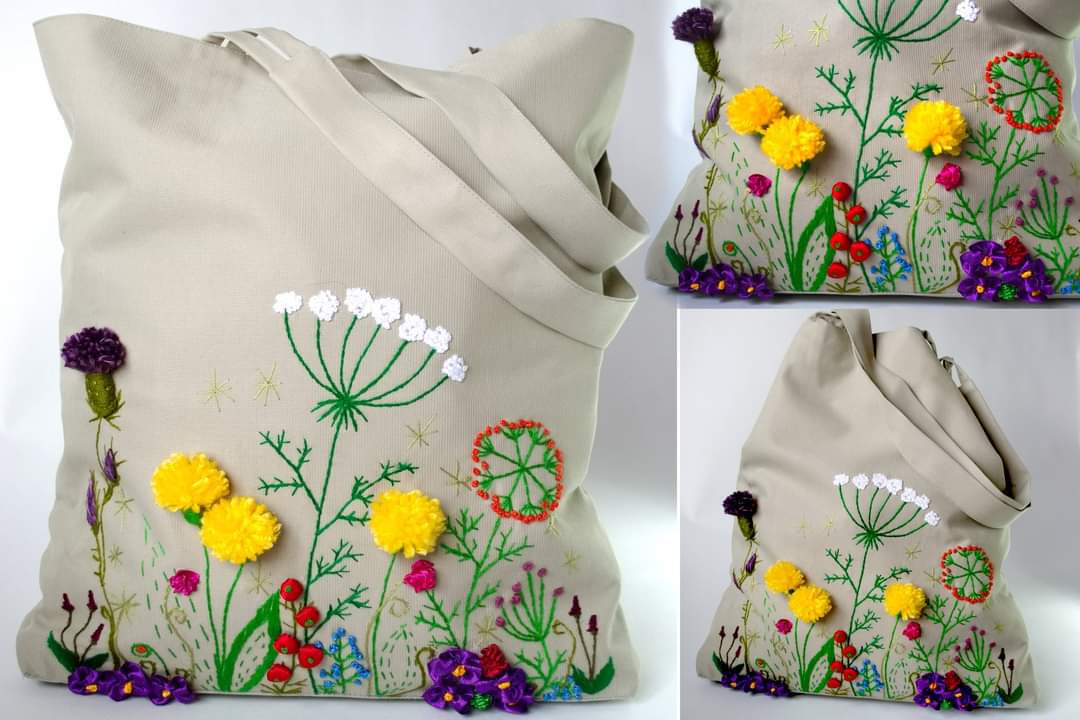 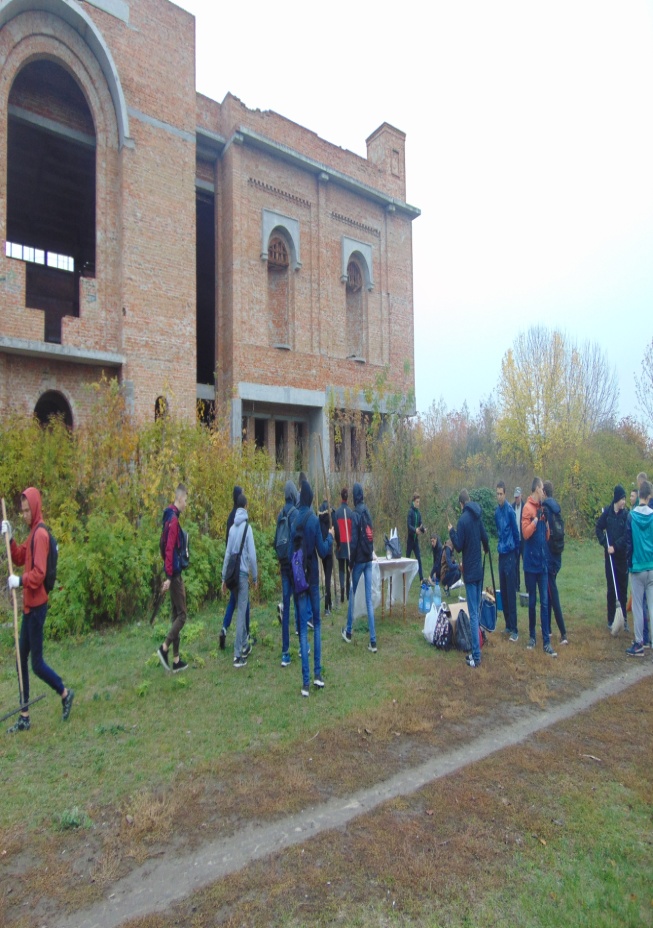 Формування громадянської активності та досвіду соціальної діяльності.
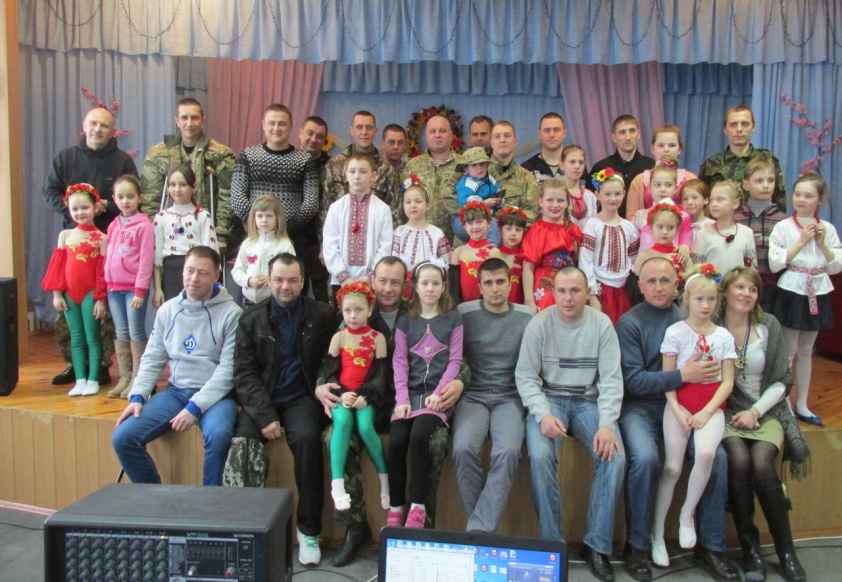 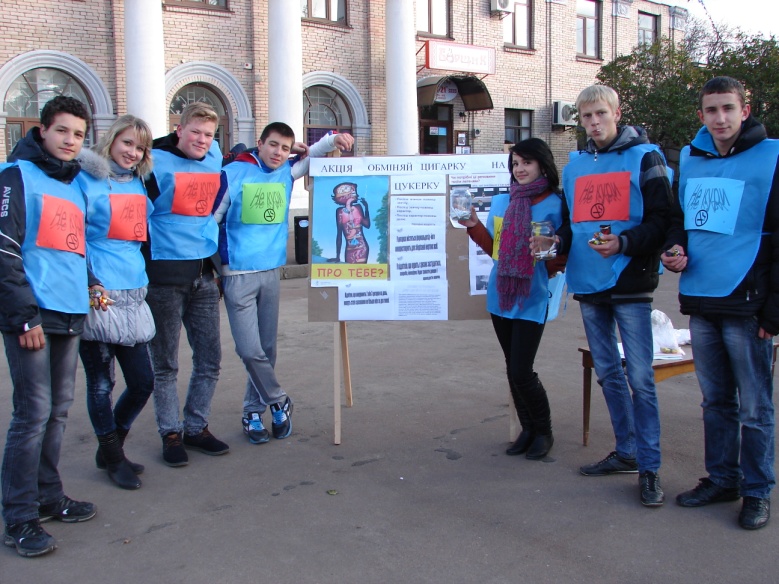 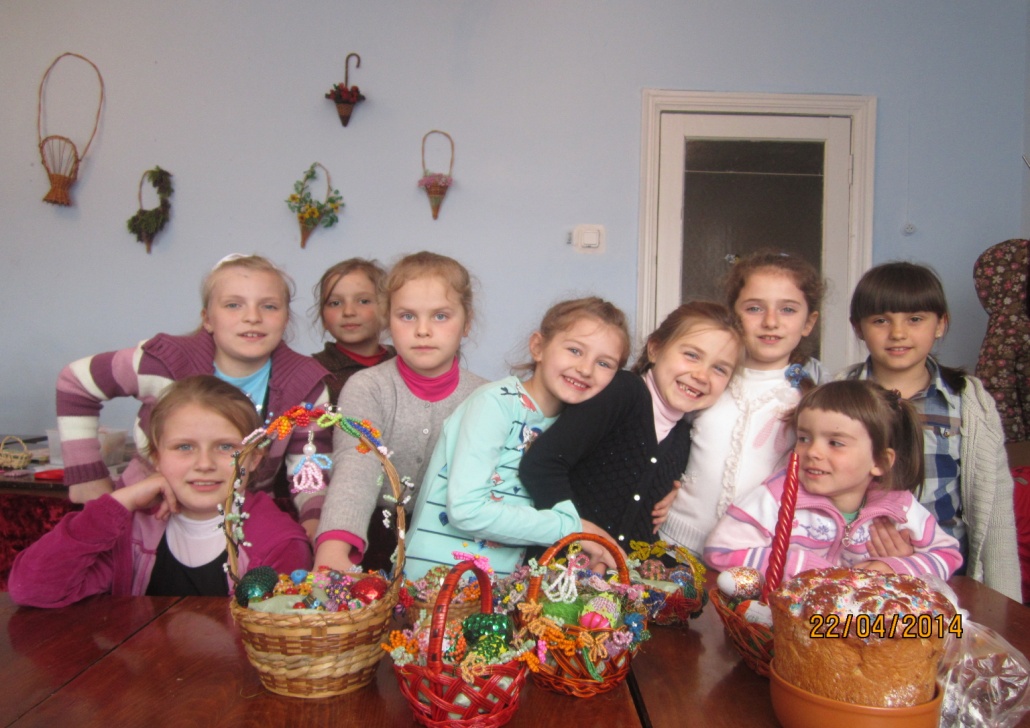 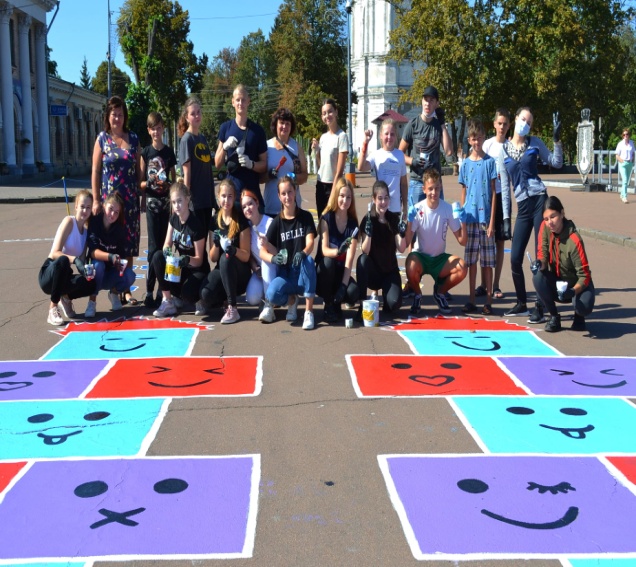 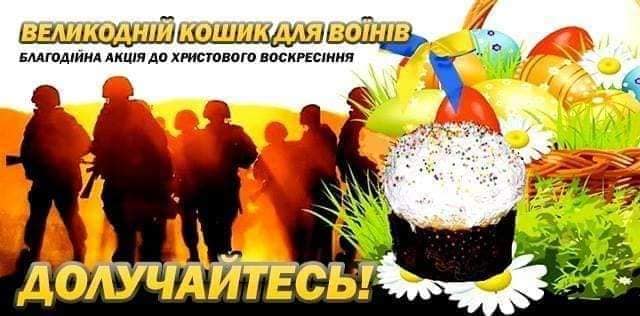 Співпраця з громадськістю
Переяславська міська рада, Університет Григорія Сковороди 
НІЕЗ “Переяслав”ГО «Корінь нації»,   «Взаєморозуміння і толерантність», «Переяславська майстриня», «У добрі руки», «Переяславський клуб Джура», «Молодіжна рада Переяслава», волонтерські об`єднання «Переяслав» та «Нескорені»
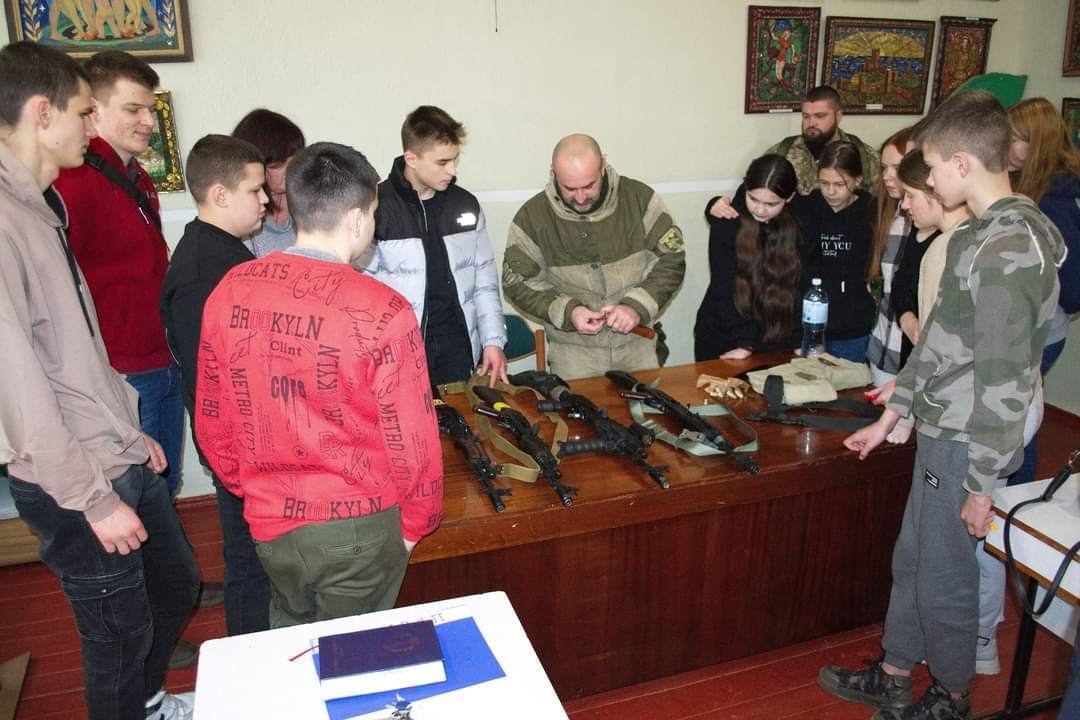 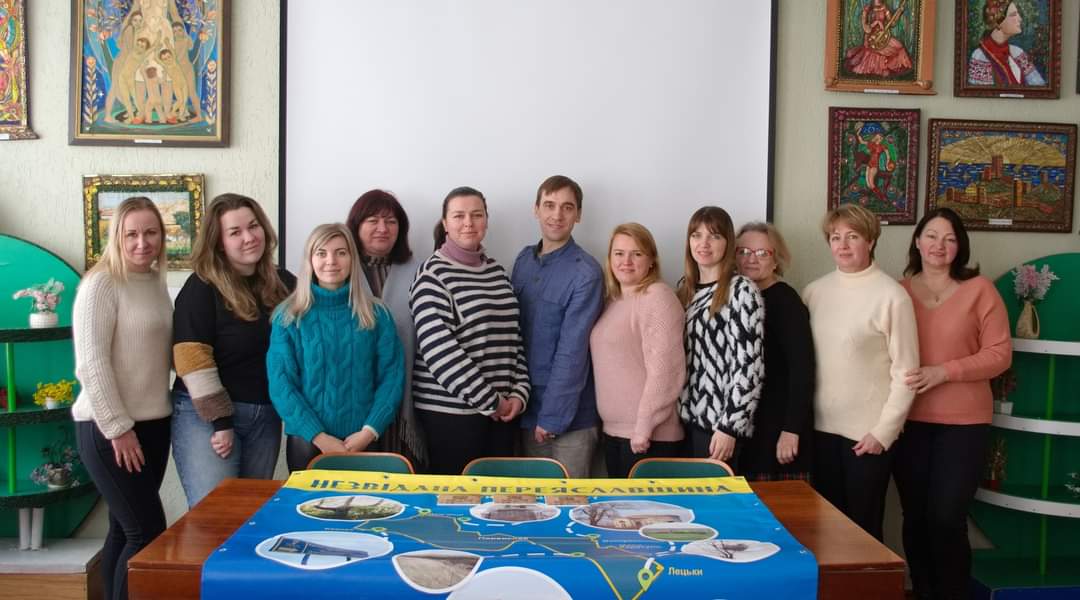 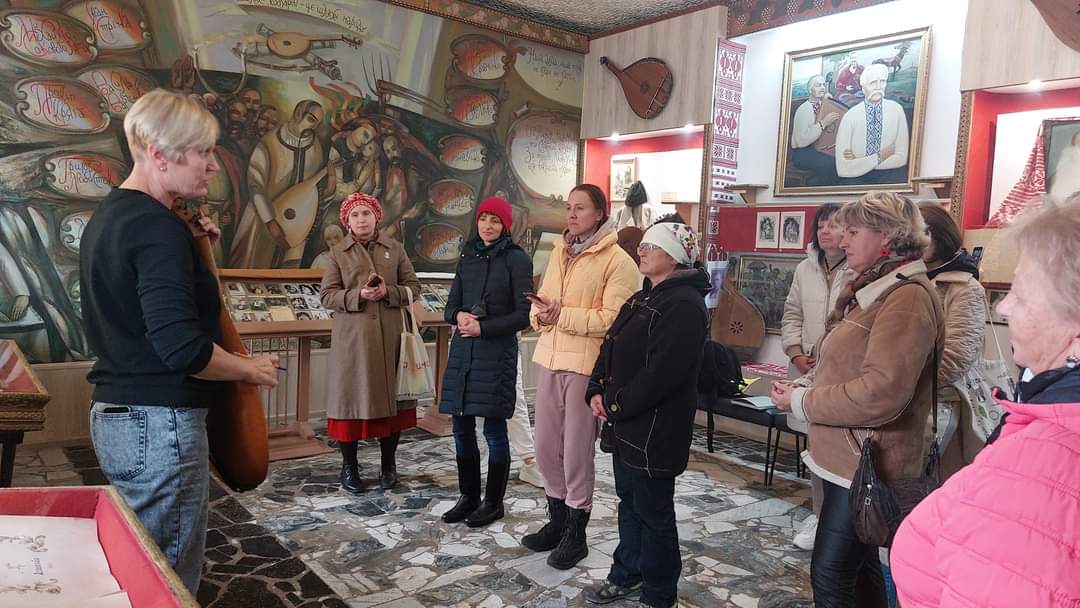 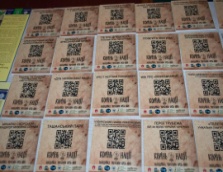 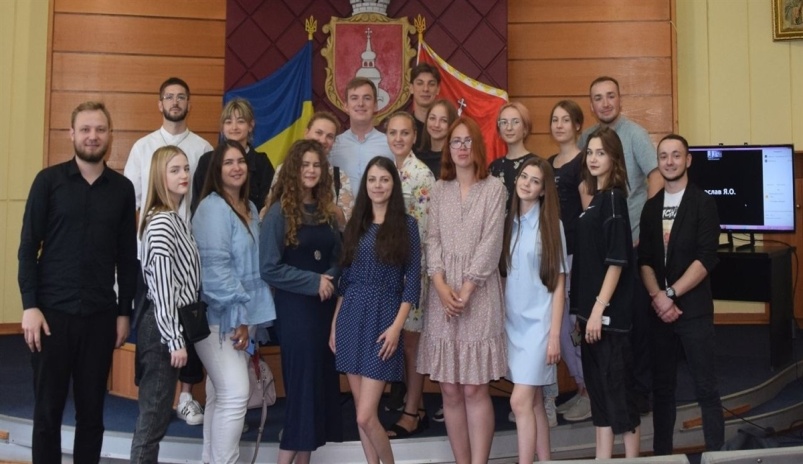 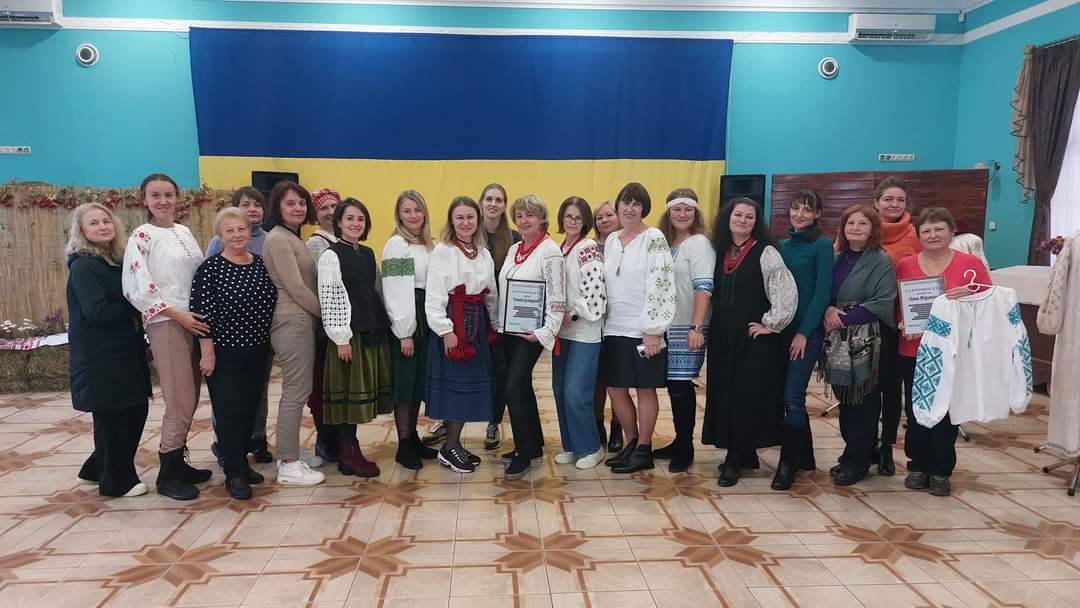 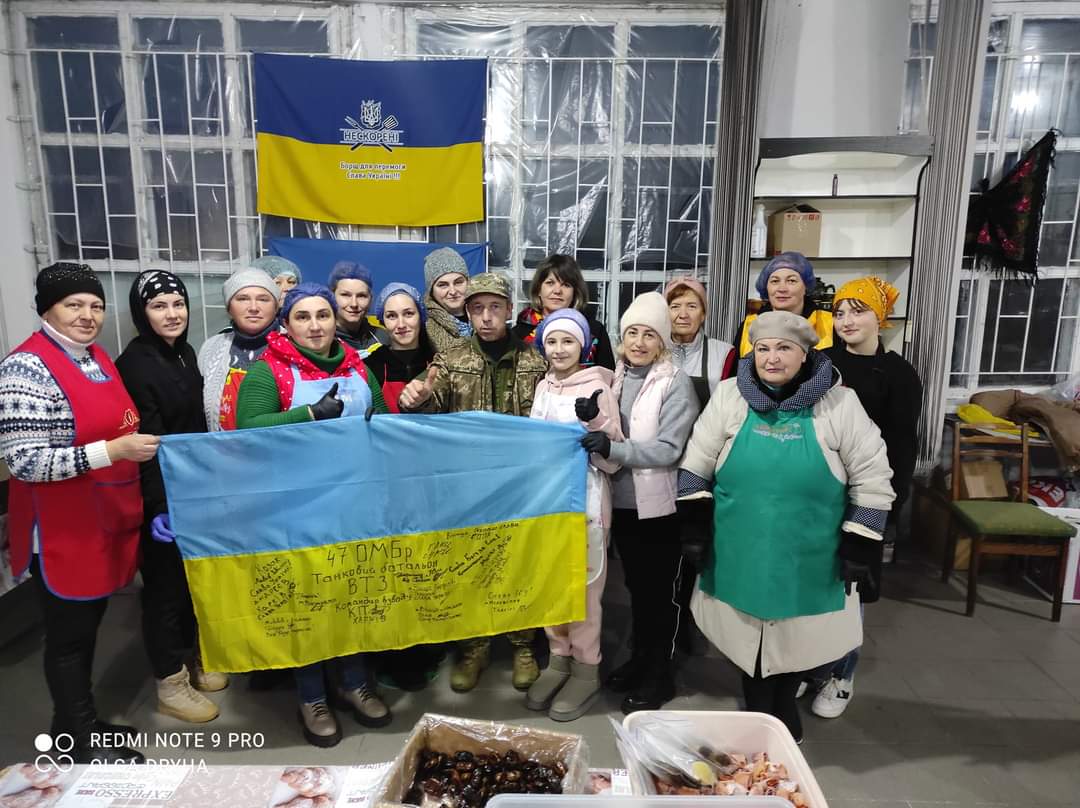 Координація та контроль за ходом виконання Програми
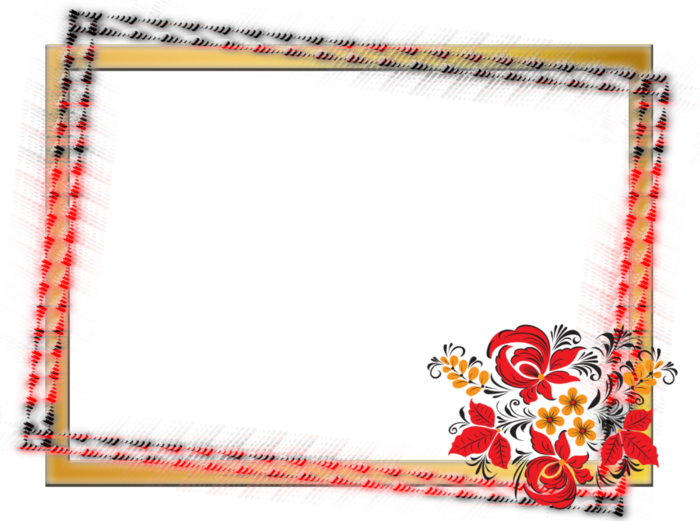 Висвітлення діяльності:Фейсбук «Переяславський БХТДЮМ»  Сайт Переяславської міської ради  https://phm.gov.ua/ «Інформатор Переяслав» https://ps.informator.ua/«ProSLAV»  https://proslav.info/«Переяслав.City»https://pereiaslav.city/